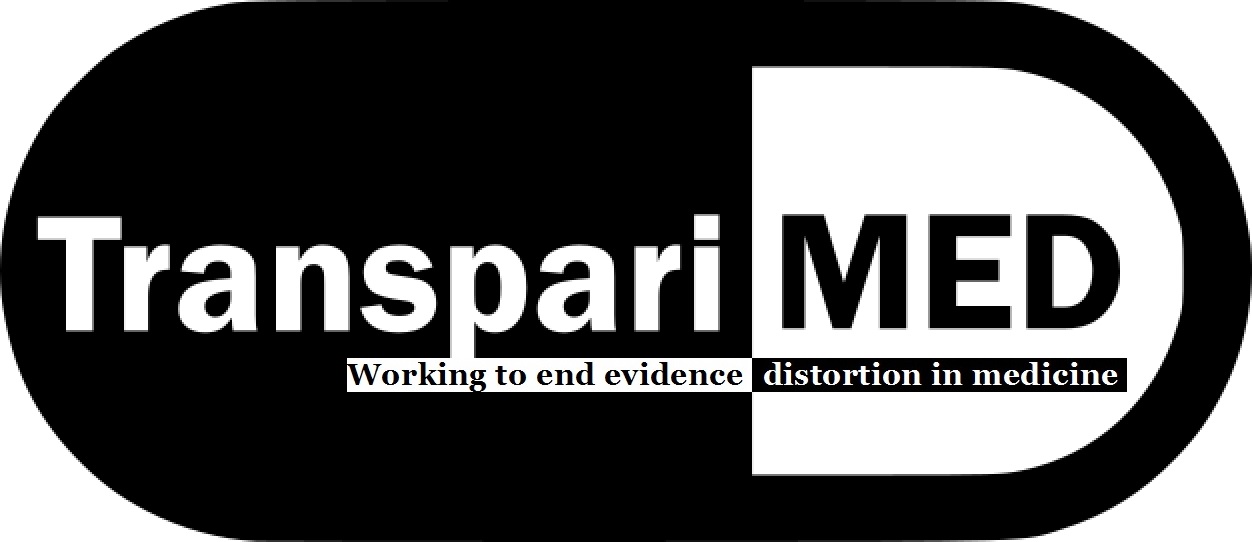 Clinical Trial Transparency
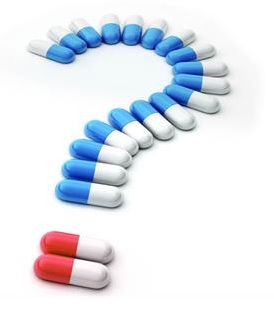 What should 
German universities do
Published under a Creative Commons license.
Anyone may share or re-use parts or all of this presentation without seeking permission. CC-BY 3.0.
What are clinical trials?
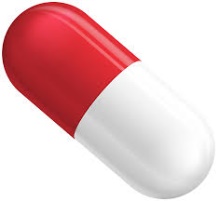 OUTCOMES
Treatment 
Group
(new drug)
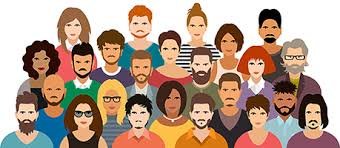 Control group
(old drug or no drug)
OUTCOMES
Group of patients
Randomization
Compare outcomes
benefits
harms
Presentation structure
1 The problem
2 Solutions
3 German universities
4 How to fix this
Presentation structure
1 The problem
2 Solutions
3 German universities
4 How to fix this
Would you take these pills?
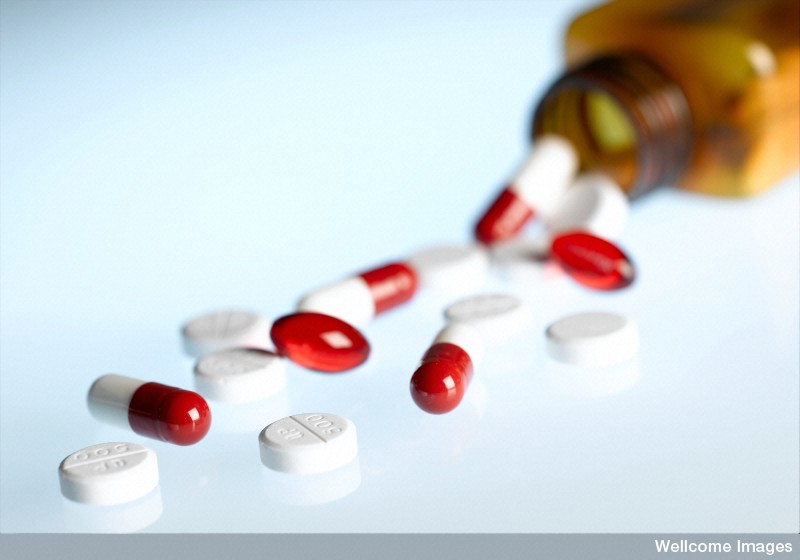 What the FDA saw:
74 trials total
38 trials had positive results
36 trials  had negative results
Would you take these pills?
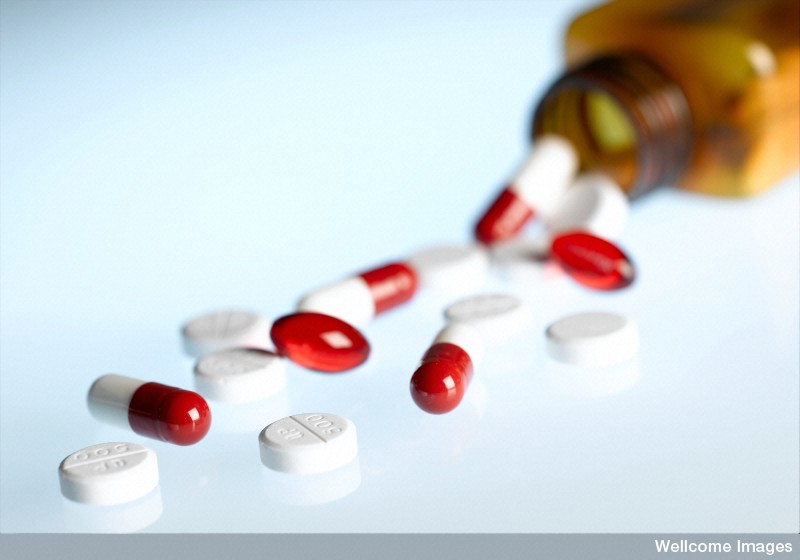 What independent scientists and doctors saw:
52 trials total
49 trials had positive results
only 3 trials  had negative results
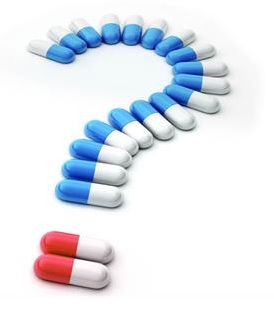 What happened here
Trials done: 74
Trials visible: 52
Source: Erick Turner et al. 2008. “Selective Publication of 
Antidepressant Trials and Its Influence on Apparent Efficacy” (NEJM)
1. Publication bias
The results of around half of trials never get published
Trials done: 74
Trials visible: 52
Source: Erick Turner et al. 2008. “Selective Publication of 
Antidepressant Trials and Its Influence on Apparent Efficacy” (NEJM)
1. Publication bias
The results of around half of all trials never get published
Trials with negative results are far less likely to get published
Trials done: 74
One positive trial not published
22 negative trials not published
Source: Erick Turner et al. 2008. “Selective Publication of 
Antidepressant Trials and Its Influence on Apparent Efficacy” (NEJM)
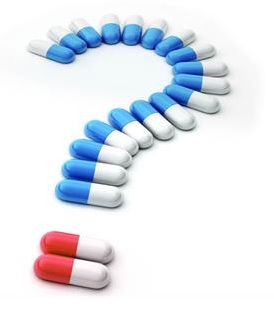 What happened here
Trials done: 74
Trials visible: 52
Source: Erick Turner et al. 2008. “Selective Publication of 
Antidepressant Trials and Its Influence on Apparent Efficacy” (NEJM)
2. Evidence distortion
Negative trials misreport outcomes as positive
11 negative trials reported as positive
Trials done: 74
Trials visible: 52
Source: Erick Turner et al. 2008. “Selective Publication of 
Antidepressant Trials and Its Influence on Apparent Efficacy” (NEJM)
Case study 1: Lorcainide
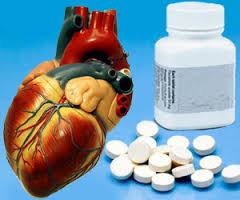 Anti-arrhythmic drug
US approval in 1980
Widely used in patients who had suffered heart attacks
1980 academic trial with unusual deaths unpublished
Dangers only recognized in 1988
“20,000 to 75,000 lives were lost each year in the 1980s in the United States alone” (JAMA)
Case study 2: Reboxetine
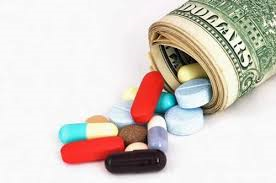 Antidepressant
EU and US approval in 1990s
Safer than alternatives and just as effective
Cost: 4x as high as other antidepressant drugs
Data on 74% of trial participants had remained invisible
Long IQWIG battle for full data from Pfizer
Harms understated
Effectiveness still contested
Case study 3: Tamiflu
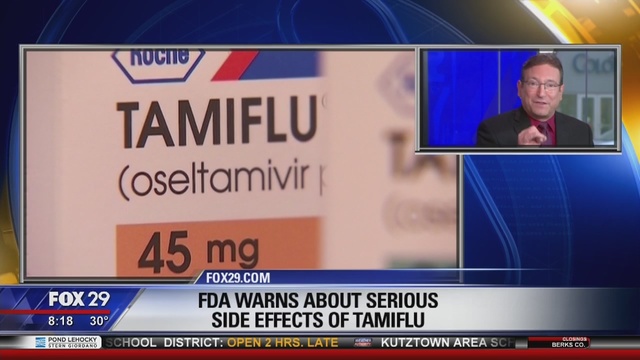 Influenza drug
US and EU approval in 1999 & 2002
$18 billion total sales
96 countries stockpiled enough Tamiflu for 350 million people
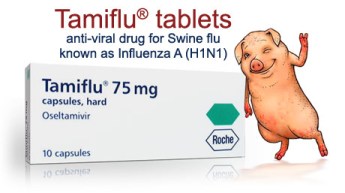 Results from 8 trials not published
Cochrane battle for full data took four years
Nobody had full access to all data (WHO, EMA, FDA, CDC)
Conclusion: may do more harm than good
WHO removed from essential medicines list in 2017
These problems are not isolated
198 deaths were recorded in clinical trials of four new drugs, but only 29 deaths were fully reported in journals…
(2016 study)
Only 11% of publications in journals provided a complete and consistent account of all serious adverse events experienced by trial participants…
(2015 study of 300 clinical trials)
Out of 455 completed trials involving children, 96 had never published results anywhere. Tens of thousands of children had participated in these trials…
(2016 study)
35% of results from all clinical trials of 15 drugs allowed onto the market remained unpublished and hence invisible… 
(2015 study)
Only 9 trials out of 67 published in top medical journals were accurately reported…
(2016 study)
No transparency means…
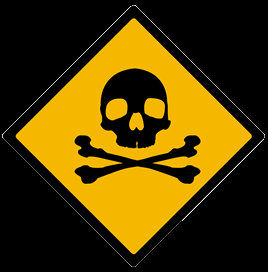 Treatment efficacy and harms unclear
Public health funds misspent
Research funding wasted 
Scientific progress slowed down
Important: It’s not just Big Bad Pharma
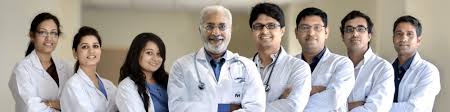 Research consistently shows that universities perform worse than industry at registering clinical trials and publishing their results.
Presentation structure
1 The problem
2 Solutions
3 Policy asks
4 TranspariMED
Solution: Trial registration
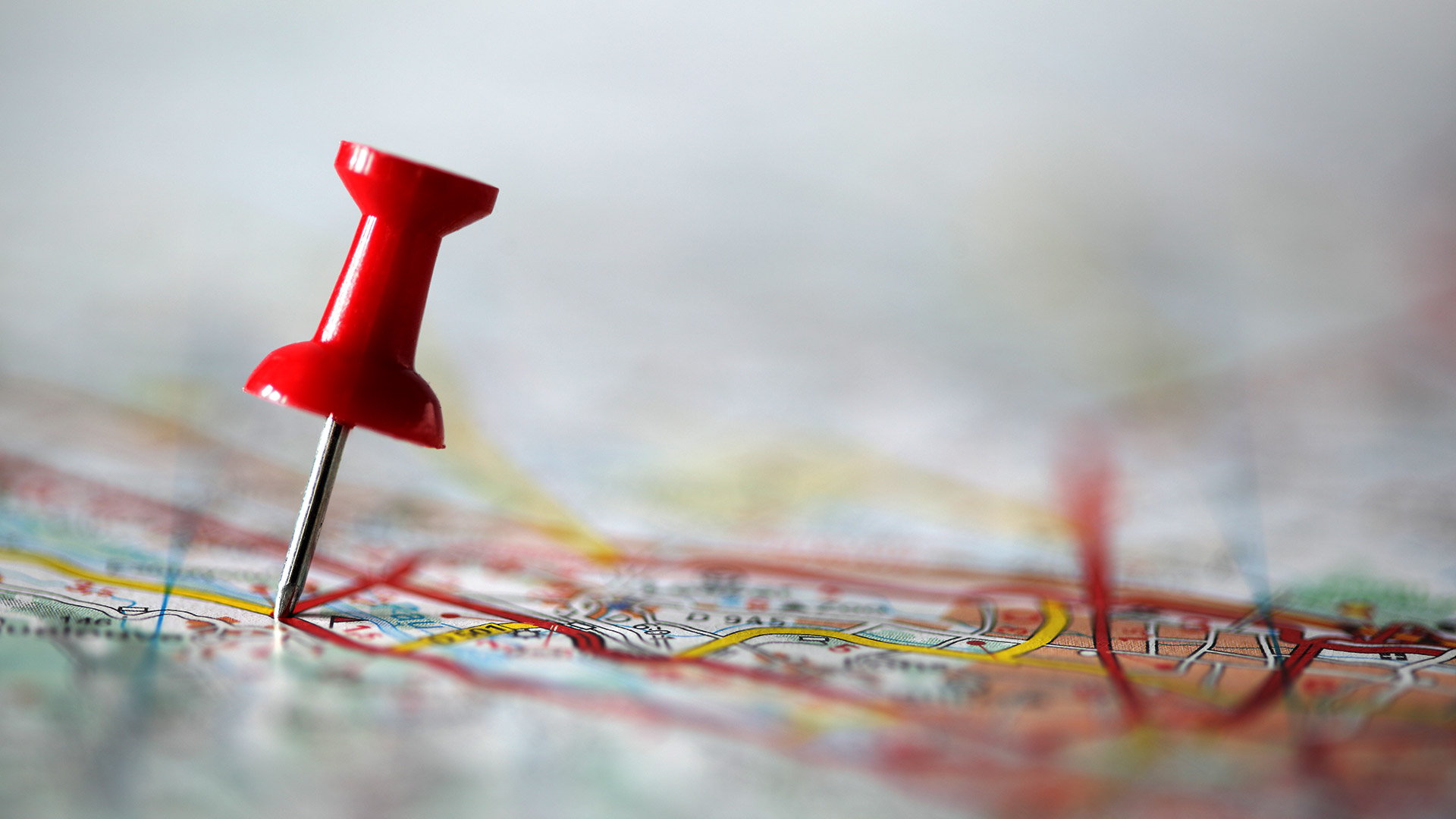 Advantages:
Stops trials from “disappearing”
Prevents moving of goalposts
All key information in one place
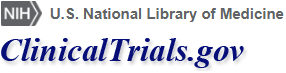 265,000 studies
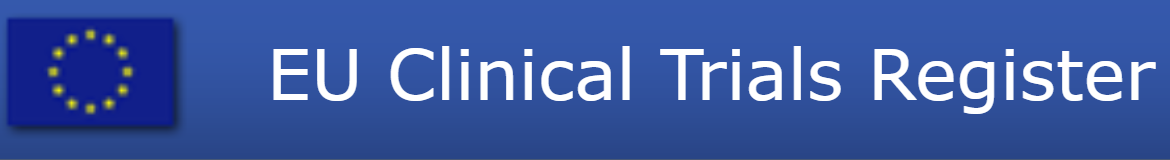 56,000 trials
Solution: Trial registration
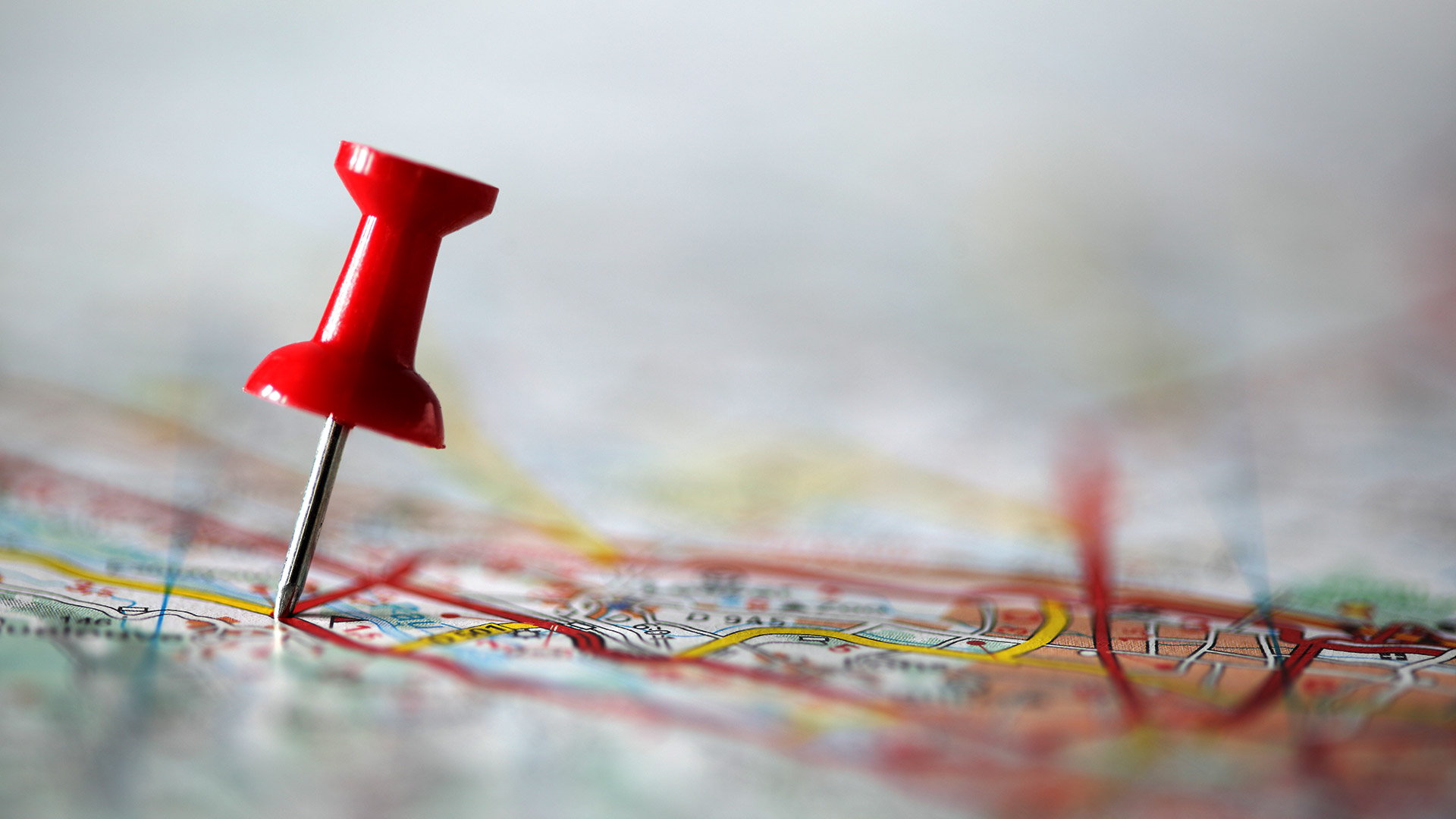 MANDATORY

Declaration of Helsinki 2013

Article 35: “Every research study involving human subjects must be registered in a publicly accessible database before recruitment of the first subject.”

Any clinical trial not doing this is unethical
Solution: Post results on registries
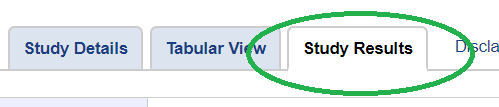 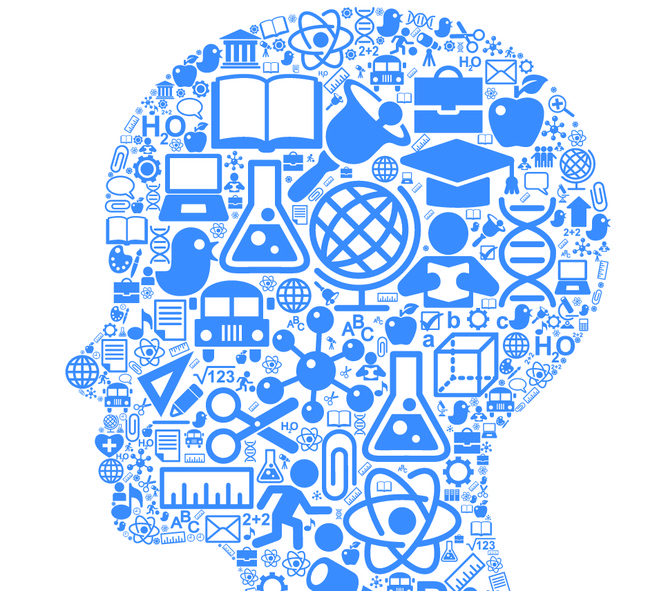 Advantages:
Faster results sharing 
More accurate data
Prevents non-publication
Easy to locate
Public access – no paywall
Solution: Post results on registries
MANDATORY

European Union directive 2014

Every clinical trial registered on the EU Clinical Trial Register (EudraCT) must post results there 12 months after completion

Institutions (= universities) are responsible for compliance

After 2020 member states may impose fines
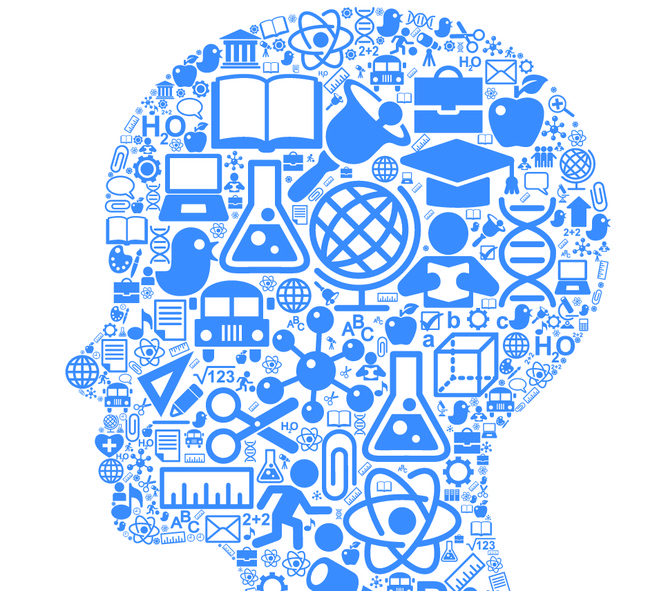 Solution: Post results on registries
MANDATORY

FDA Amendments Act (Final Rule) 2017

Some clinical trials registered on Clinicaltrials.gov (including some foreign-sponsored trials) must post results within 12 months

Institutions (= universities) are responsible for compliance

Fines up to $11,000 per day if results are late
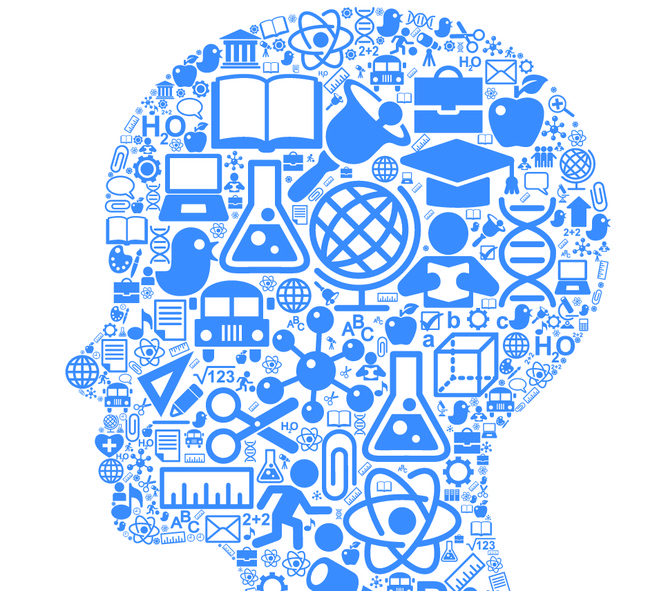 Solution: Post results on registries
VOLUNTARY

WHO Joint Statement 2017

Every clinical trial must post results onto registries 12 months after completion

Also applies to trials on DRKS and ISRCTN

Institutions (= universities) are responsible for compliance

Funders pledge to monitor… and cut funding
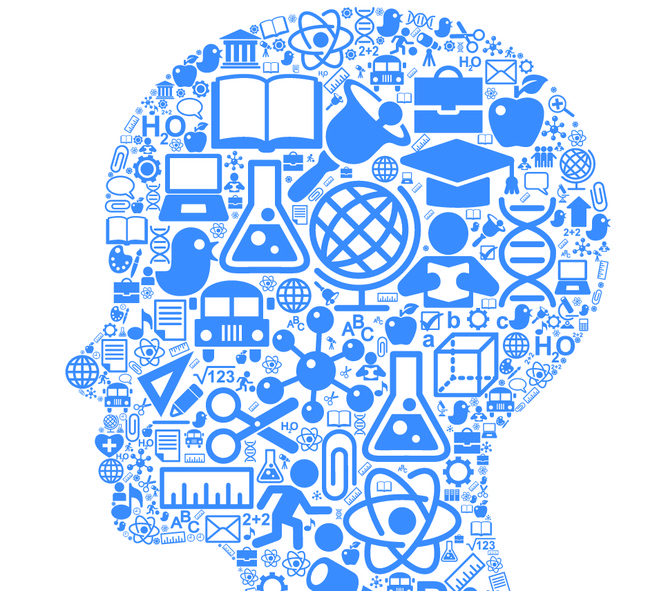 Presentation structure
1 The problem
2 Solutions
3 German universities
4 How to fix this
Trial registration
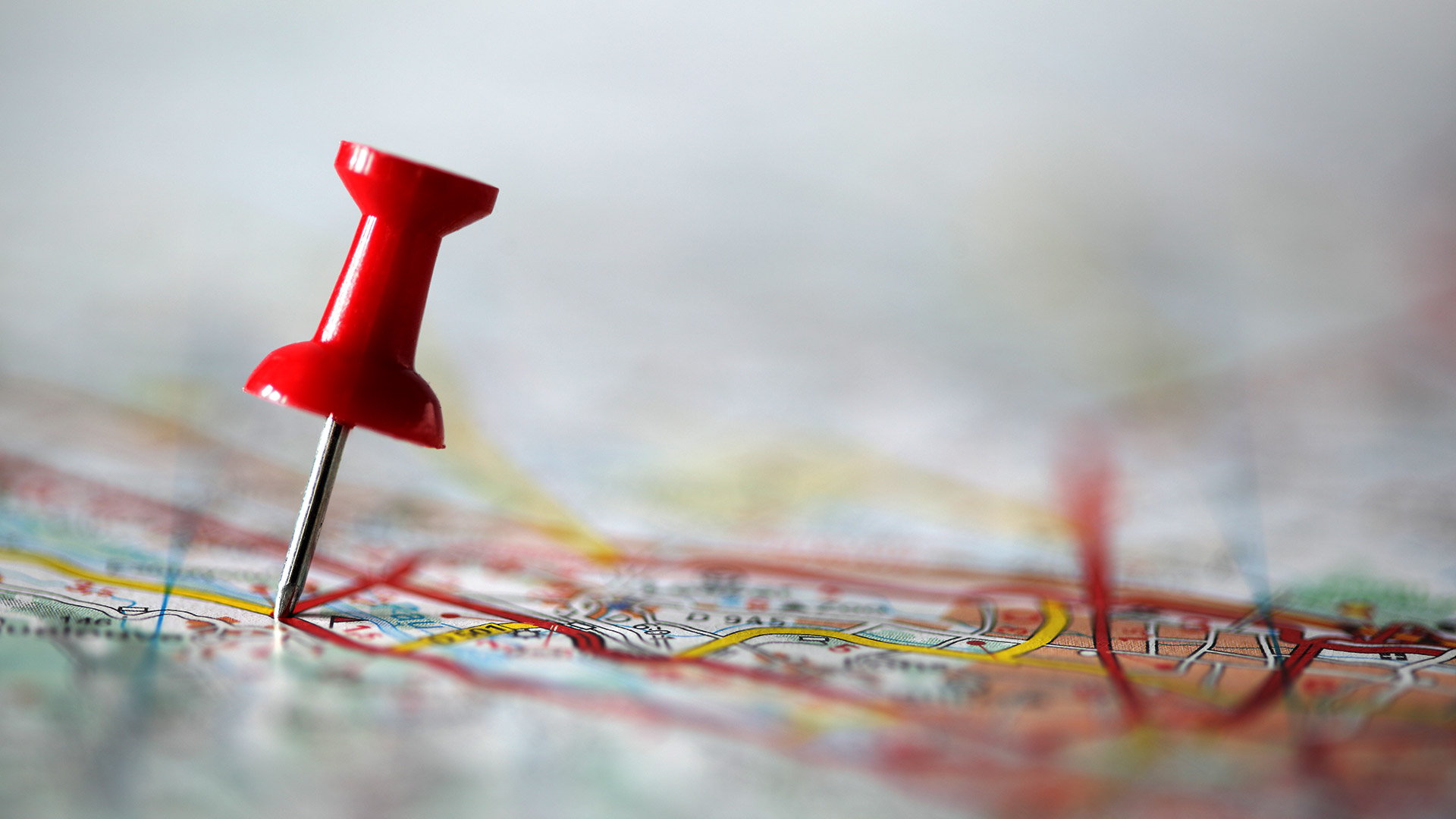 2018 study (IntoValue, QUEST / BiH)

75% of all clinical trials run by German universities were not prospectively registered

All these trials were unethical

Shows lack of strong policies and oversight

Threatens ability to publish results in high impact journals (ICMJE requirement)
Results publication (I)
2018 study (IntoValue, QUEST / BiH)

27% of clinical trials run by German universities never published their results anywhere (not on registries + not in journals)

Total of 433 trials involving >50,000 patients

Immense waste of research funds

Reaction: IQWIG called for funding cuts for universities that fail to publish trial results
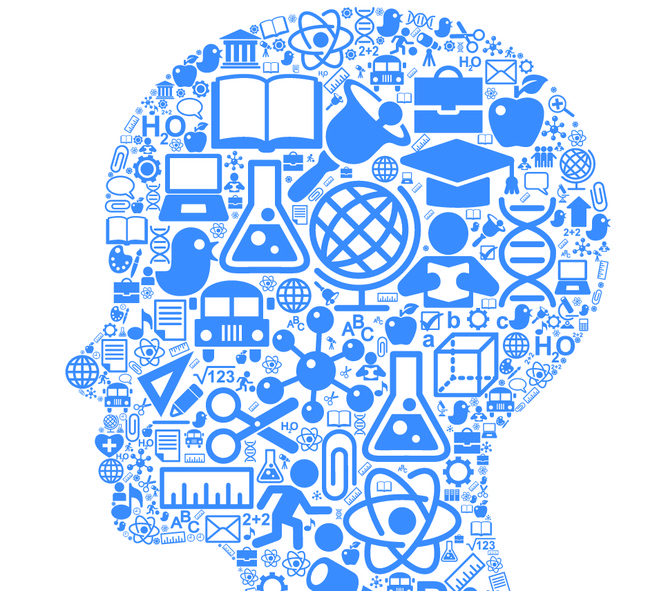 Results publication (II)
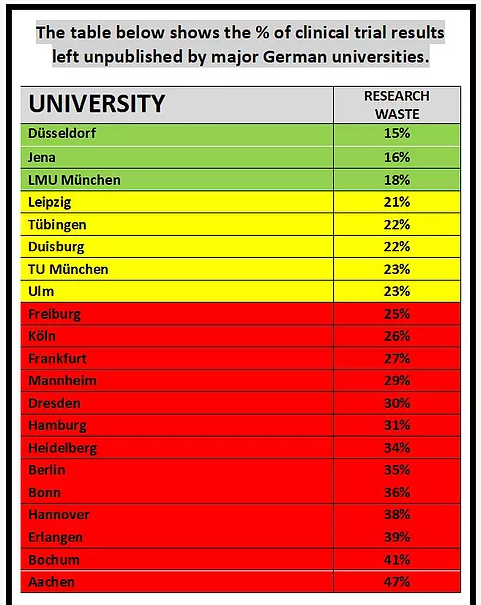 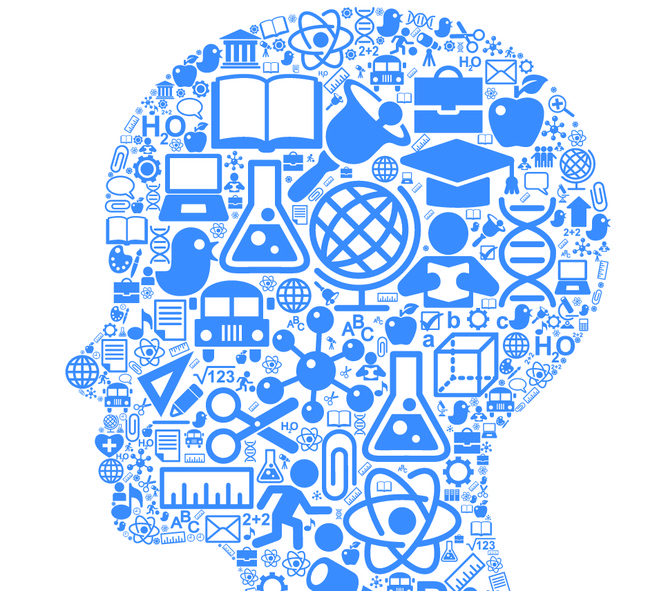 Posting results on registries (I)
Performance of German vs other universities
Germany (EU registry)
Charite               3% of results posted
Heidelberg         0% posted
Munich (LMU)   7% posted
Münster           59% posted 
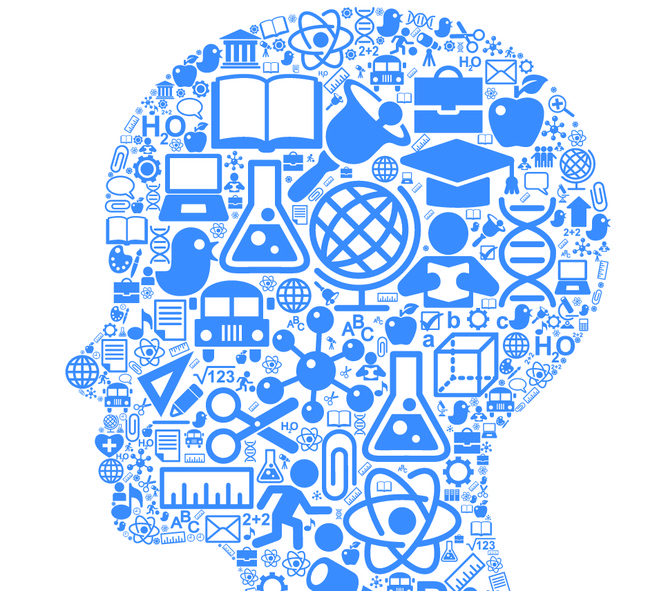 Other countries (EU registry / FDAAA trials)
Oxford:              93% posted
King’s College:  93% posted
Johns Hopkins: 100% posted
Yale:                   100% posted
Posting results on registries (II)
Now check your own institution’s performance:
eu.trialstracker.net/
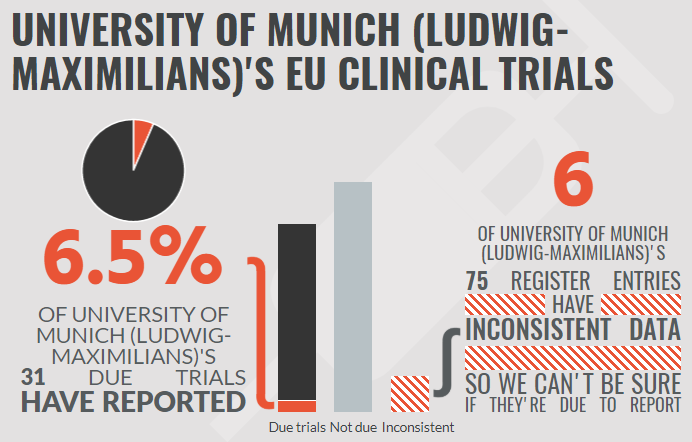 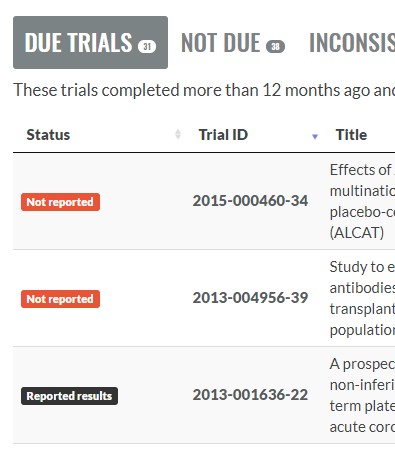 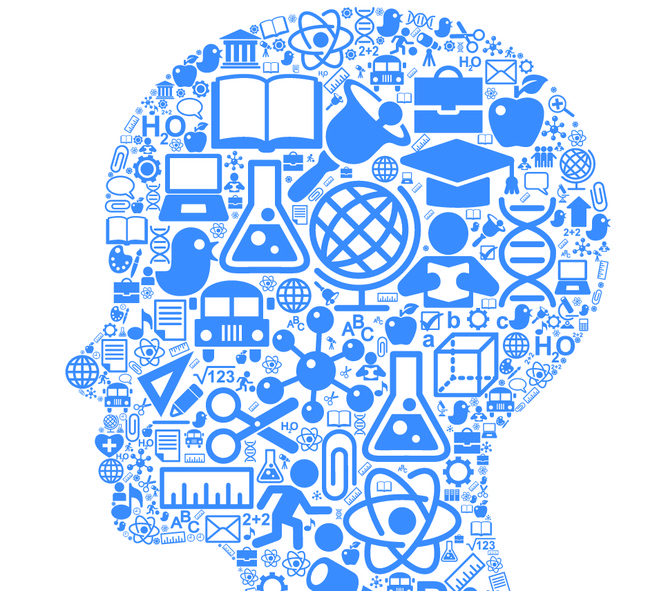 Posting results on registries (III)
KEY POINTS

Universities are responsible (not individuals)

Universities can do better

Universities must do better
Ethical imperative
Integral part of research excellence
Risk of funding cuts (e.g. Wellcome Trust)
Threat of legal liability and fines
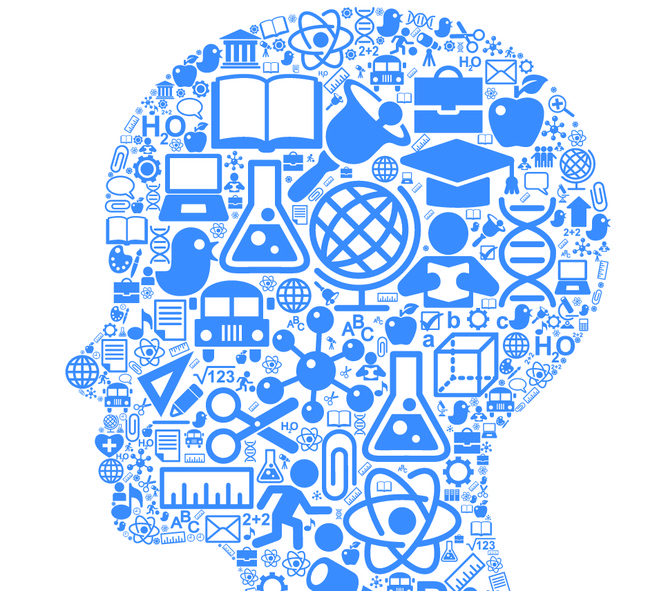 IMPORTANT: Results posted onto trial registries can afterwards still be published in high impact journals (it’s ICMJE policy, and Oxford researchers clearly still manage to publish…)
Presentation structure
1 The problem
2 Solutions and progress
3 Policy asks
4 How to fix this
Recent progress in Britain
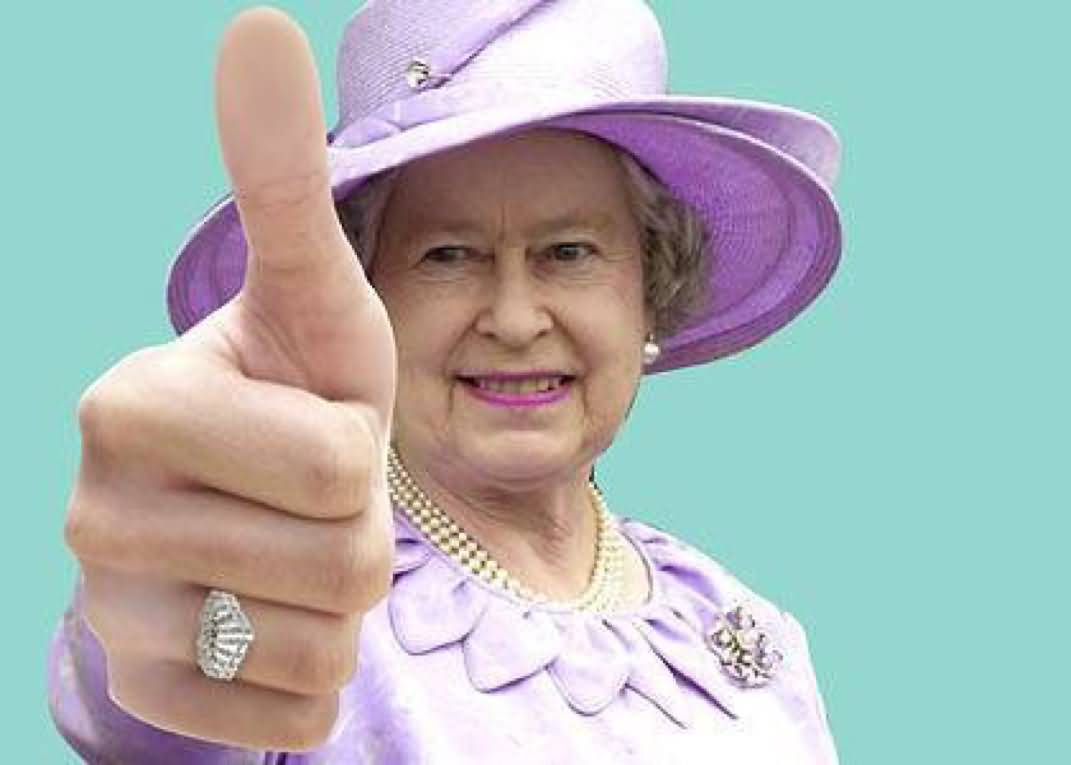 Late 2018: Parliamentary enquiry discovers that universities are still failing to post results onto trial registries: “Unacceptable”
Parliament gives universities a deadline: 
Must improve performance by summer 2019
Public research funders begin to monitor whether grantees register trials and post results
Early 2019: Performance significantly improved

End 2019 target: 100% EU registry results posted
What did British universities do?
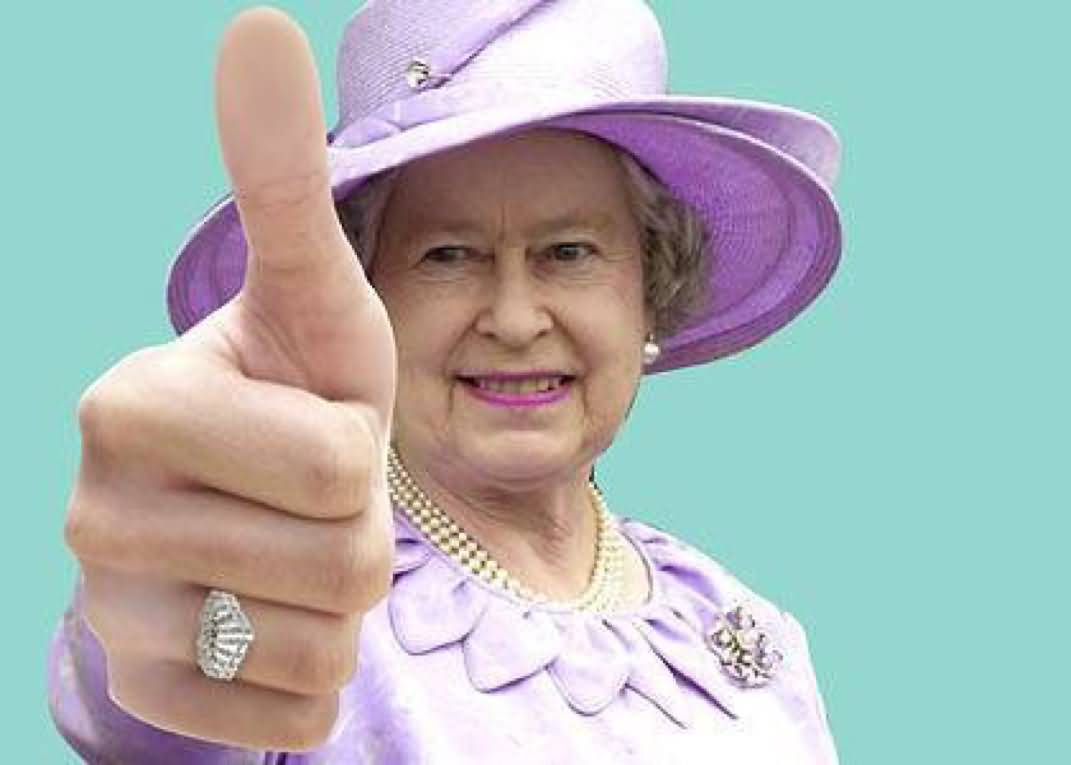 STEP 1: Central oversight over trial registries

Create unified university registry accounts
Research Governance team controls accounts
Lessons learnt:

One central registry manager (part-time role)
Stop free-for-all chaotic registrations
Prevent multiple registrations
Ensure quality of all new registrations
What did British universities do?
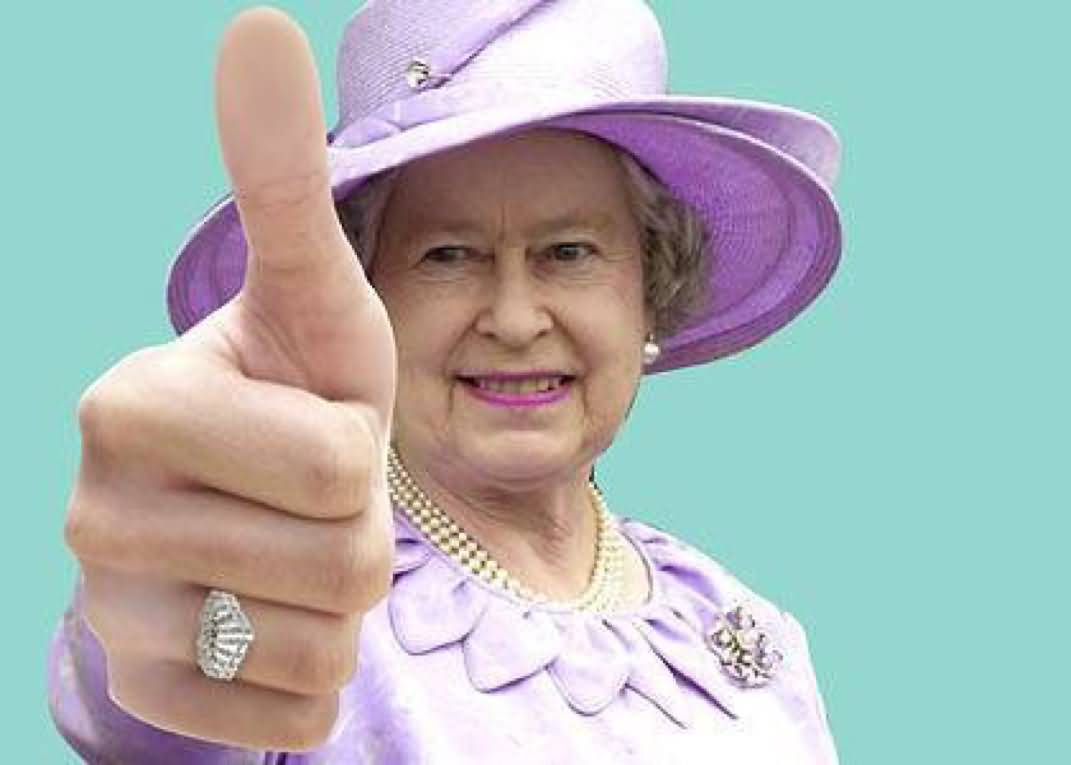 STEP 1: Central oversight over trial registries

Create unified university registry accounts
Research Governance team controls accounts
Top lesson learnt:

Preventing problems is MUCH easier than fixing them later.

Sooner or later, universities will have to do this anyway

The sooner you start, the less clean-up work you will have to do
Lessons learnt:

One central registry manager (part-time role)
Stop free-for-all chaotic registrations
Prevent multiple registrations
Ensure quality of all new registrations
What did British universities do?
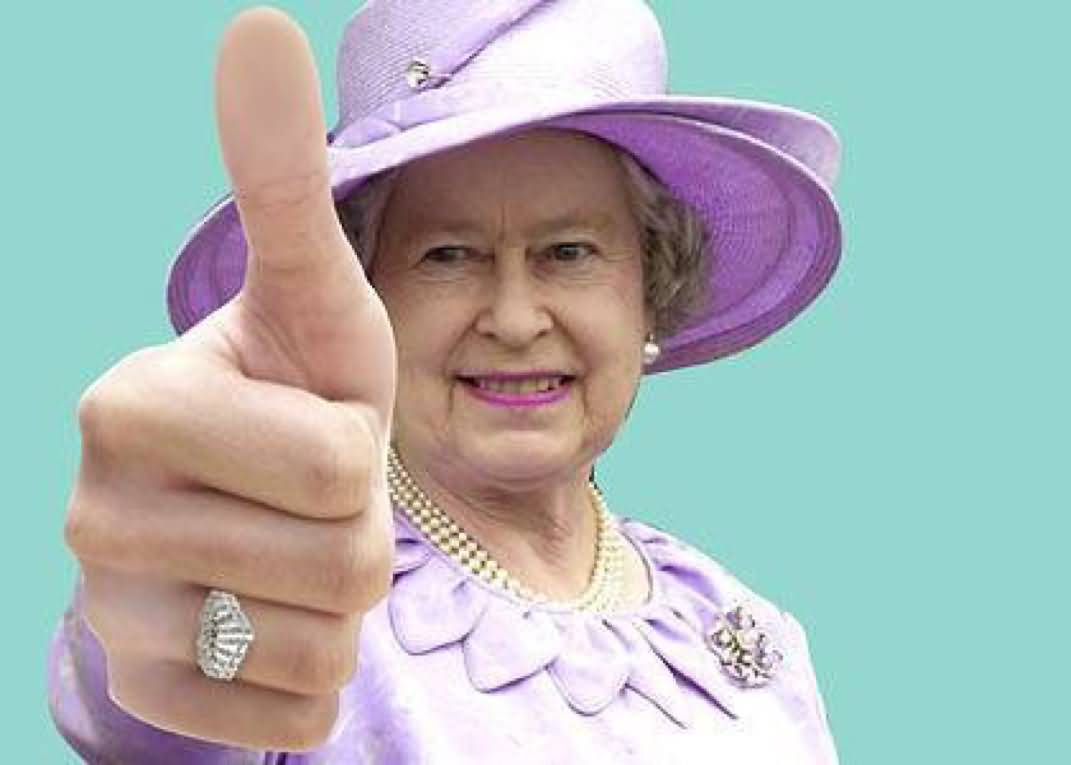 STEP 2: Audit existing registry entries

Search registries and create list of all old trials
Identify trials that never published results anywhere and contact their PIs
Update all registry entries
Lessons learnt:

You will find a terrible mess  
Post all results onto the EU registry (it’s the law)
On the other registries, post results for all old trials that remain completely unpublished
What did British universities do?
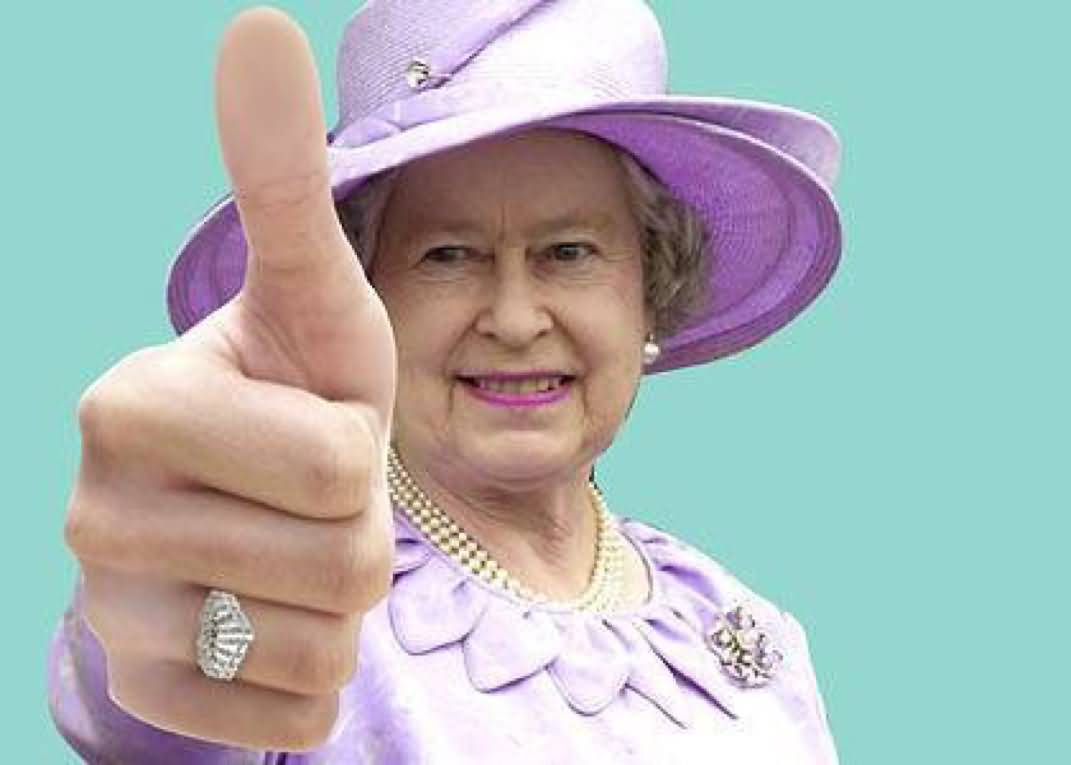 STEP 3: New policies and processes

All trials must be registered before they start
All trials must post results onto registries within 12 months
Lessons learnt:

Go beyond narrow legal compliance 
Fully align with WHO best practices
Write clear Standard Operating Procedures
Make sure researchers understand new rules
What did British universities do?
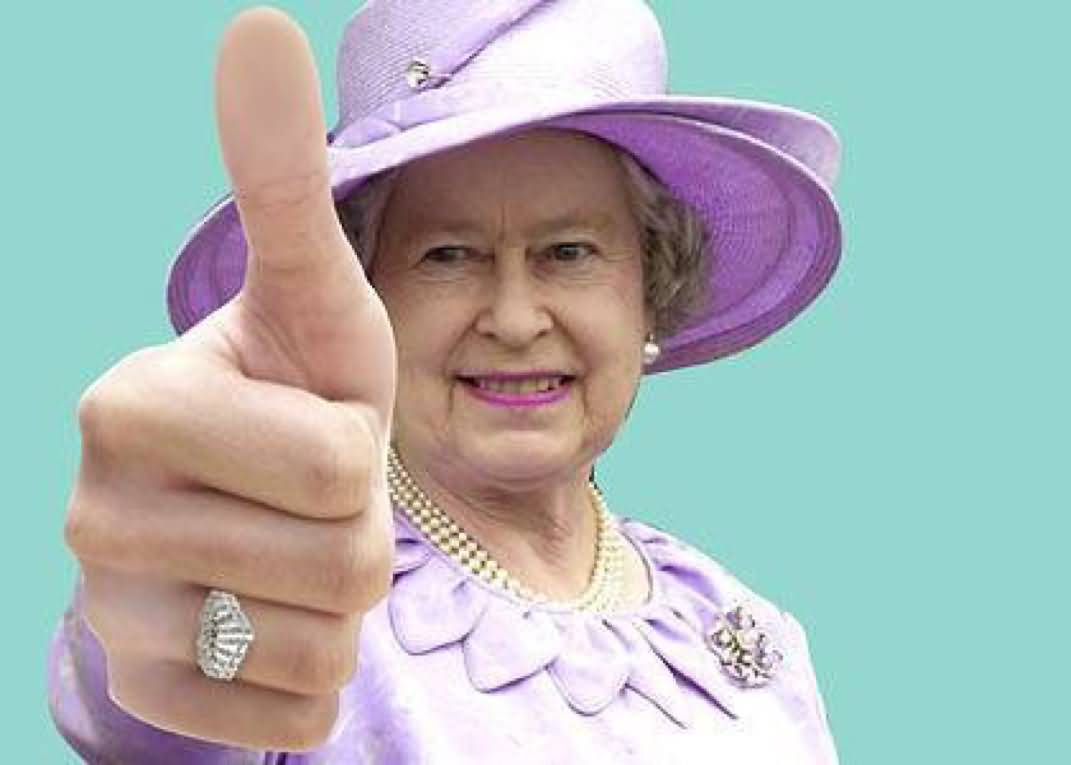 STEP 4: Support researchers

Either fully manage registry entries for them, or
Provide training and support
Lessons learnt:

Not yet clear which model works best 
More efficient to centralise some tasks
EU registry is very difficult for novices to use
Much easier if trial designs integrate registry reporting formats from the outset
What did British universities do?
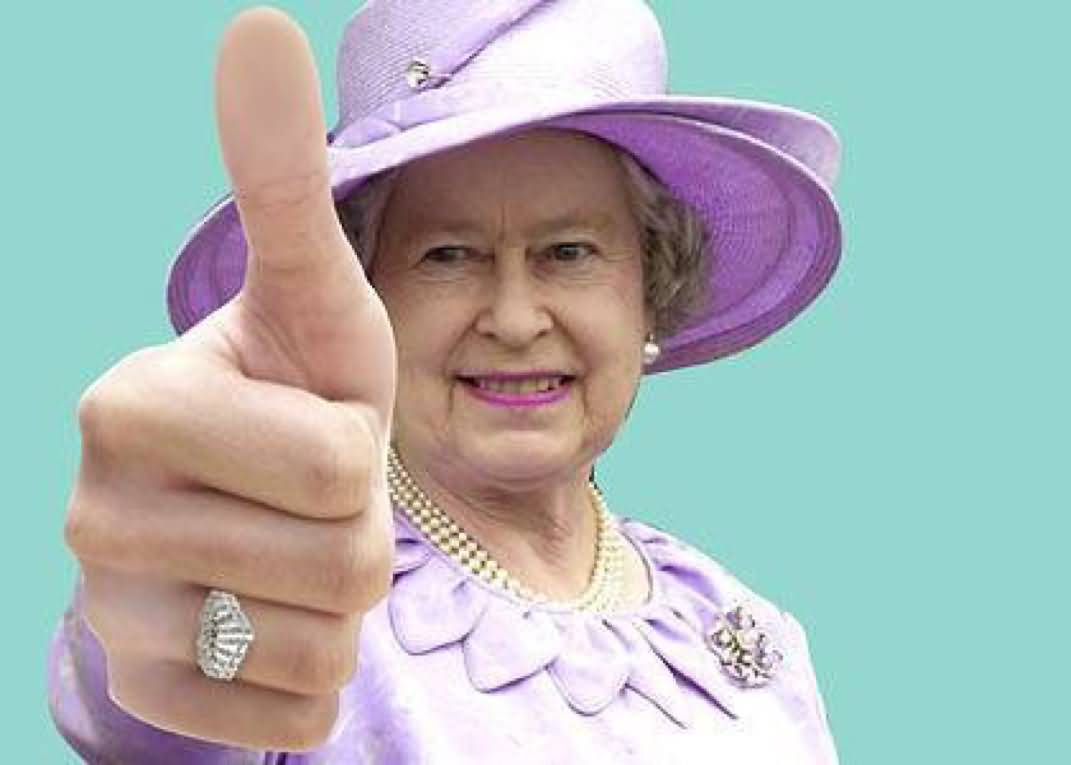 STEP 5: Monitor registry entries (ongoing)

Research Governance unit tracks all trials
Ensure all registry entries are kept updated
Ensure all trials post results within 12 months
Lessons learnt:

Email reminders to Principal Investigators
Research Governance unit may need top-level support to ensure senior academics comply
Very easy to run once a good system is in place
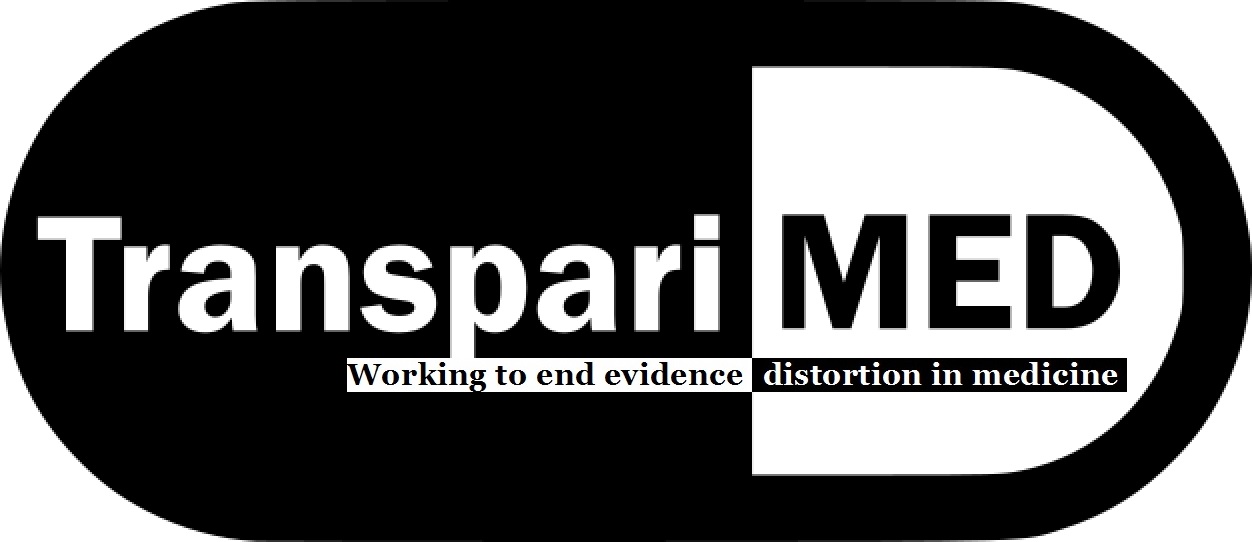 Resources
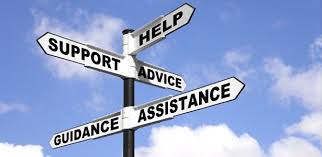 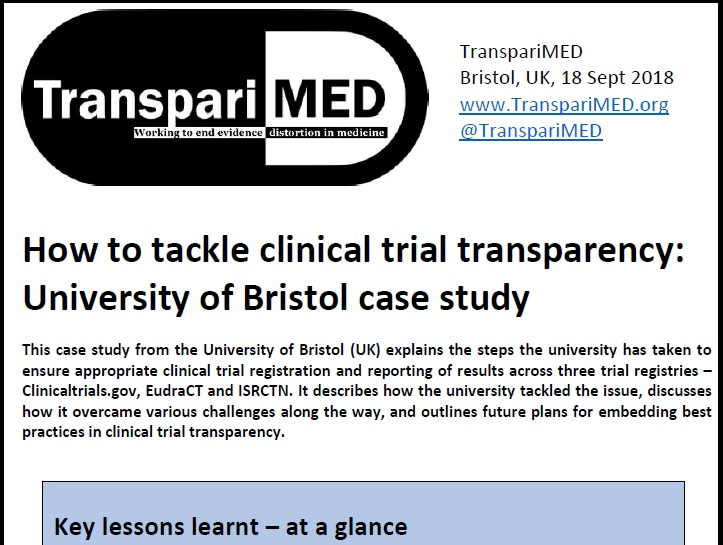 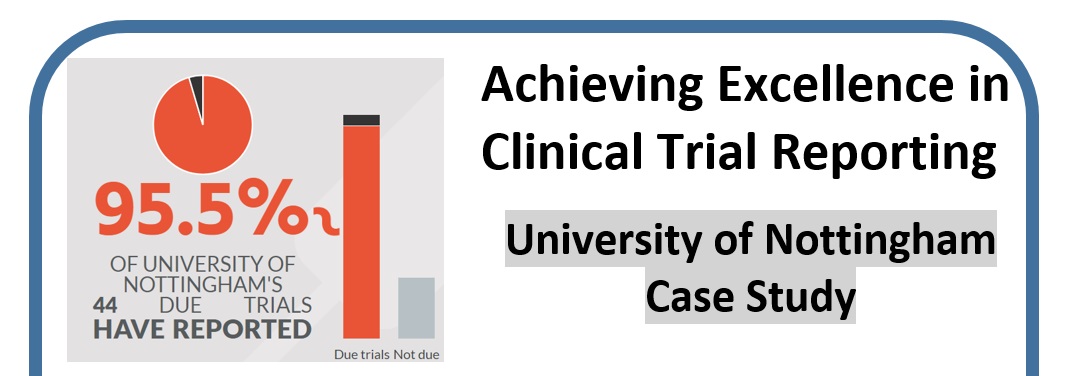 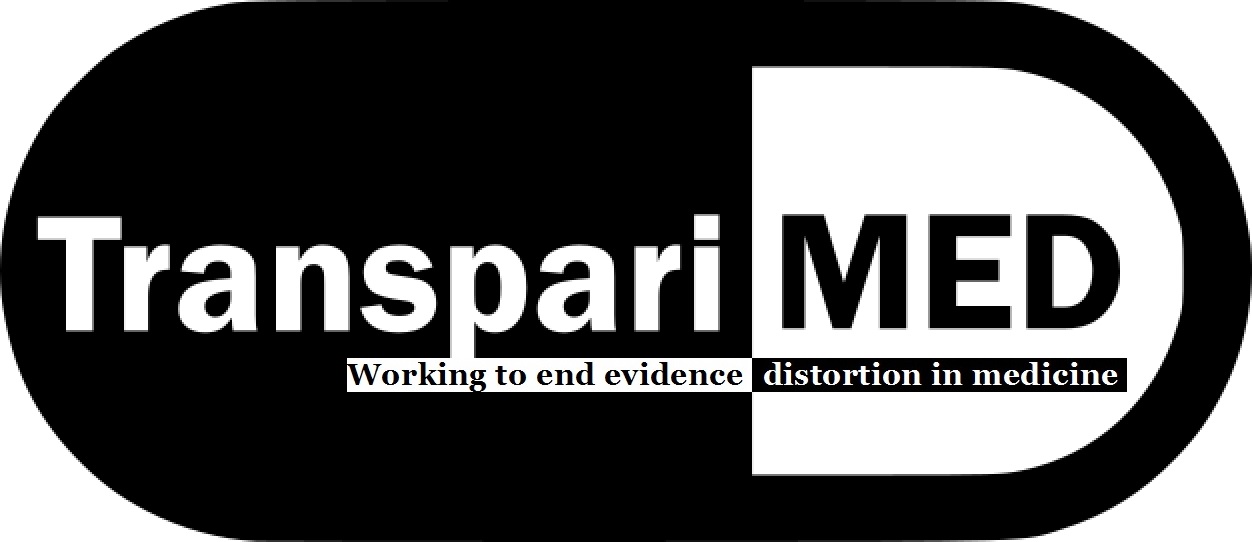 Resources
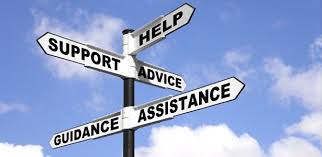 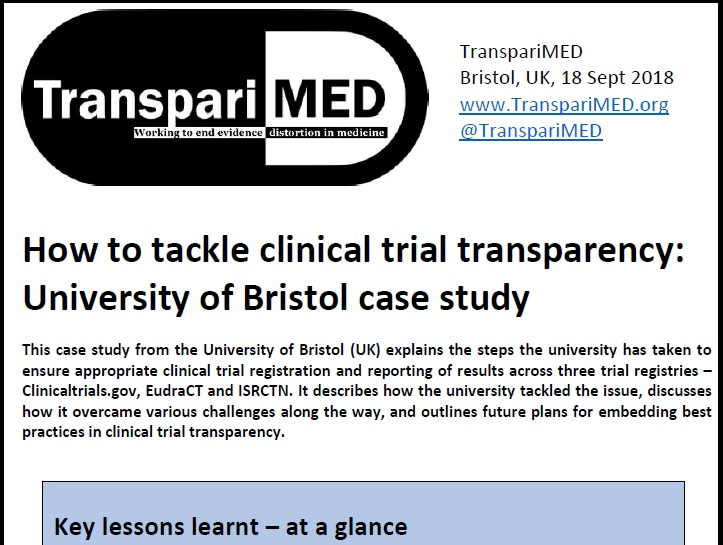 TranspariMED website: 

Case studies by universities
Policy checklist
AllTrials user guide for registries

www.transparimed.org/resources 

Twitter: @TranspariMED
Email: tillbruckner@gmail.com
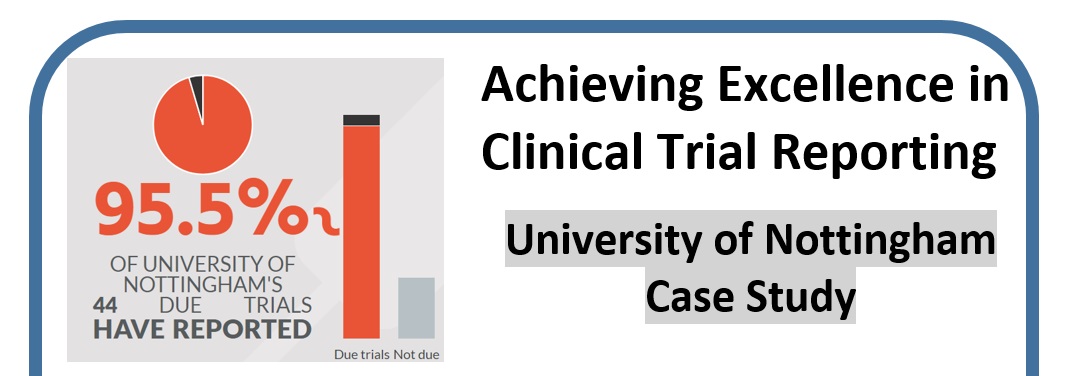